Blairtummock Housing Association
Performance analysis 
January 2021
1
2
Key sector headlines for 2019-20
There are around 1,500 more homes compared to last year, an increase of around 0.4%.
Overall satisfaction remains similar to last year. 
Stock meeting SHQS has increased, with failures falling.
The percentage of stock meeting EESSH is now 89%, but lower for LAs than RSLs 
The average time to complete repairs remains the same. Tenancy sustainment for new tenants has fallen.
The number of evictions is down.
There was little sign of any impact from the COVID pandemic, with void rent loss and re-let times around the same, and a small increase in current arrears.
Homeless lets by RSLs has increased from 28% to 31%, still well below the LAs figure of 40%. Despite the increase in stock, the total number of lets was down slightly, reflecting a slightly lower tenancy turnover rate.
Sector headlines
Overall summary - 2019
Areas for concern?

23 offers refused

6 out of 35 lets to homeless
Positives

Everything, especially:
EESSH (100% meeting in 2018/9)
0 evictions
low, low rent (£71.14)
very limited legal action, but still a good arrears record
4
Peer Group
Ardenglen Housing Association
 Blairtummock Housing Association
 Calvay Housing Association
 Cassiltoun Housing Association
 Charing Cross Housing Association
 Dalmuir Park Housing Association
 Easthall Park Housing Cooperative
Ferguslie Park Housing Association
 Lanarkshire Housing Association
 Muirhouse Housing Association
 Pineview Housing Association
 Reidvale Housing Association
 Rosehill Housing Co-operative
 Wellhouse Housing Association
Tenant Satisfaction
5
6
Satisfaction survey Method
Tenants surveyed: 530
 Date: January 2020
 Method: ?
7
Large Scale Tenant Survey
8
Overall Satisfaction
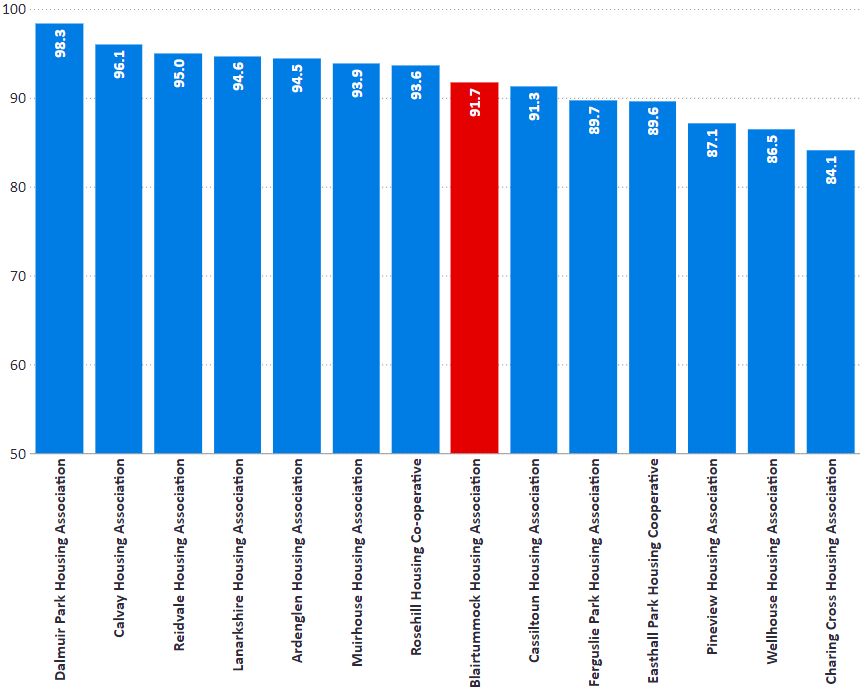 I1: Percentage of tenants satisfied with overall service.
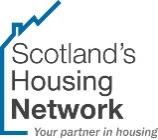 9
Kept Informed
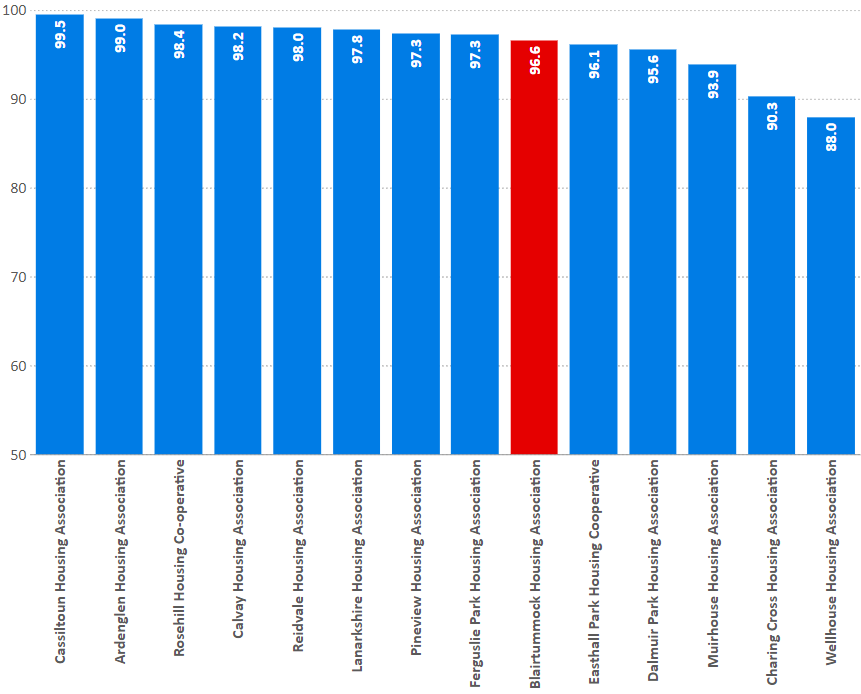 I2:  percentage of tenants who feel their landlord is good at keeping them informed about their services and outcomes
10
Opportunities to participate
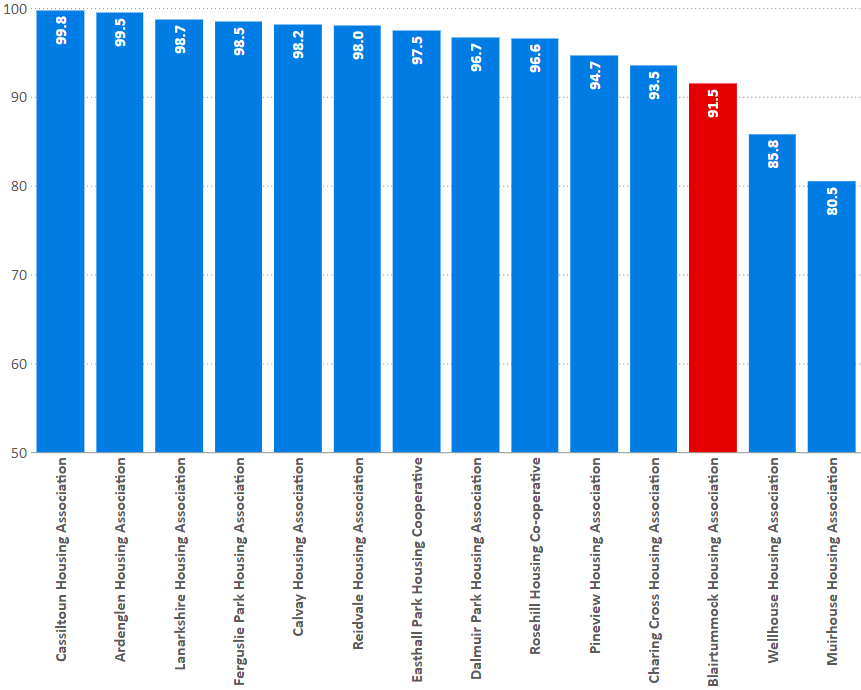 I5:  percentage of tenants satisfied with the opportunities given to them to participate in their landlord’s decision making processes
11
Quality of home (all tenants)
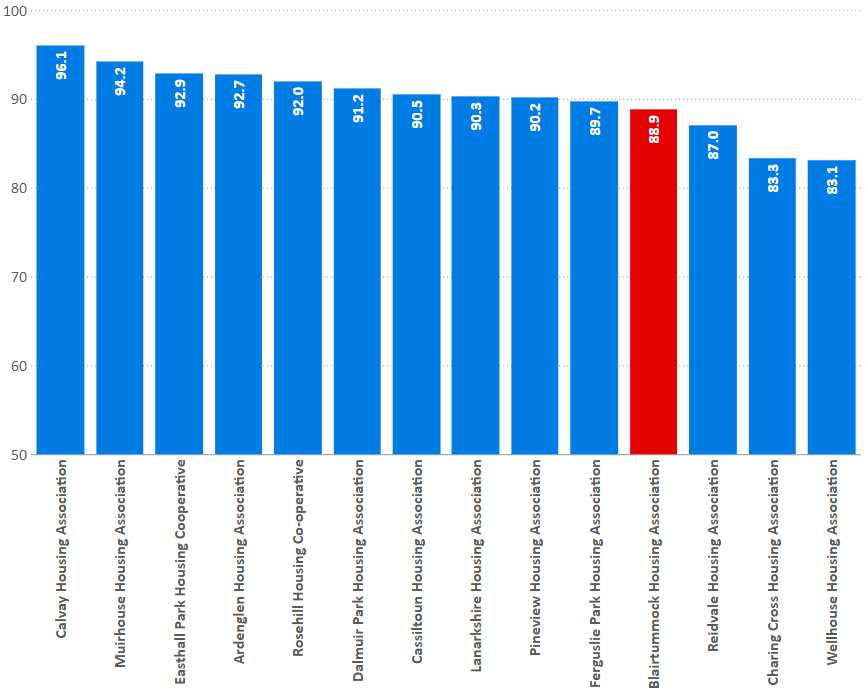 I7:  percentage of existing tenants satisfied with the quality of their home.
12
Repairs
I12:  percentage of tenants who have had repairs or maintenance carried out in last 12 months satisfied with the repairs and maintenance service.
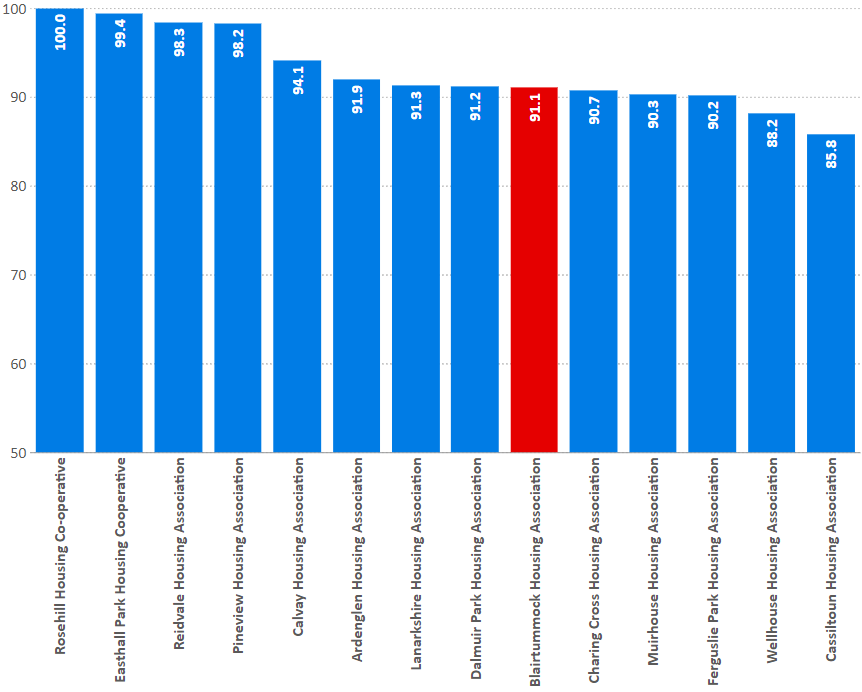 13
Management of neighbourhood
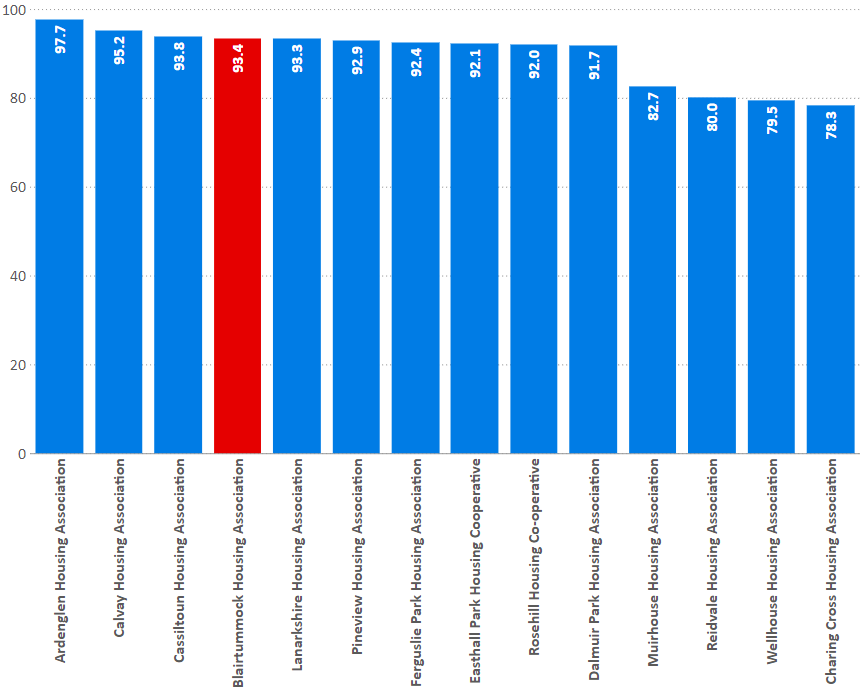 I13:  Percentage of tenants satisfied with the landlord’s contribution to the management of the neighbourhood they live in
14
Value for money
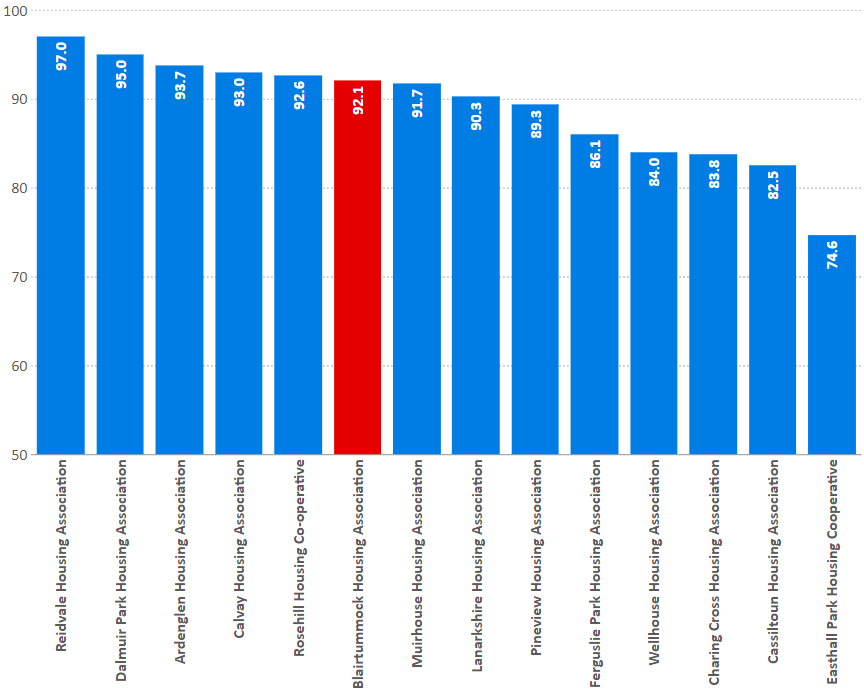 I25:  percentage of tenants who feel that the rent for their property represents good value for money.
15
Factoring
I29:  Percentage of tenants satisfied with the factoring service.
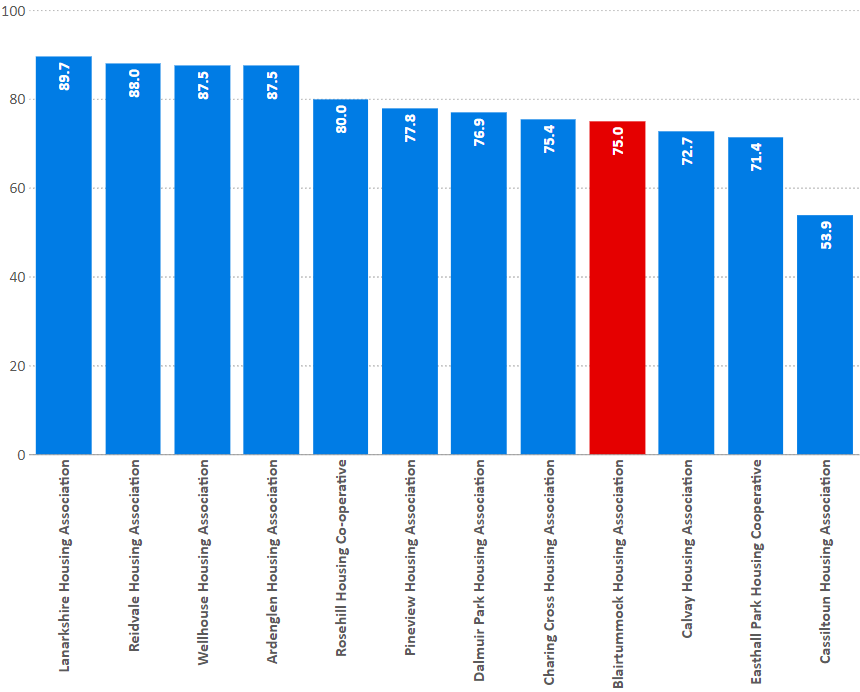 16
Complaints
I3:  Complaints per 100 homes
I4: Time to respond to 1st & 2nd stage complaints
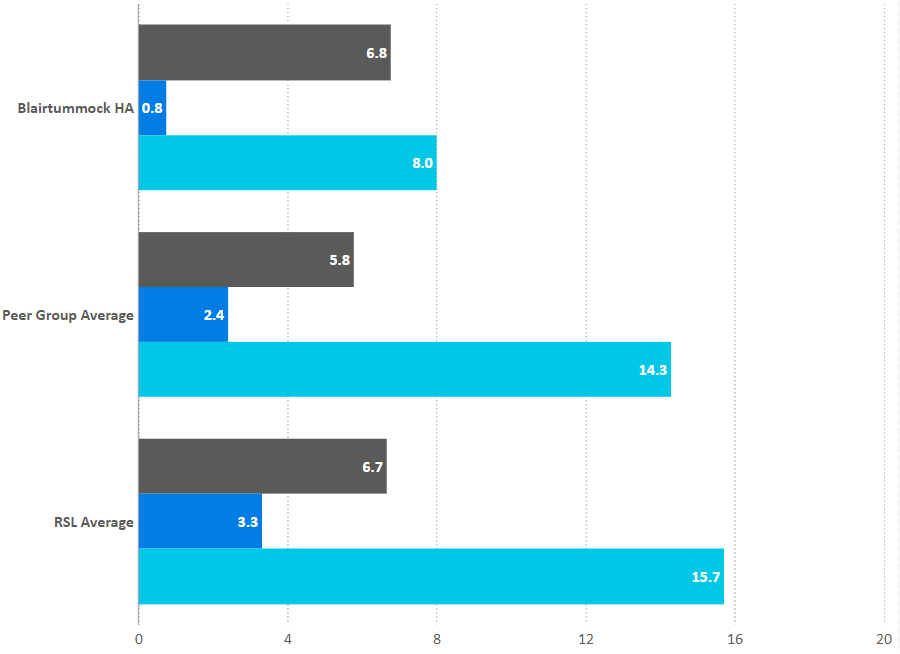 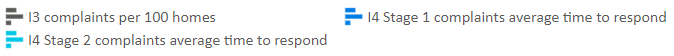 Housing Quality & Maintenance
17
18
SHQS
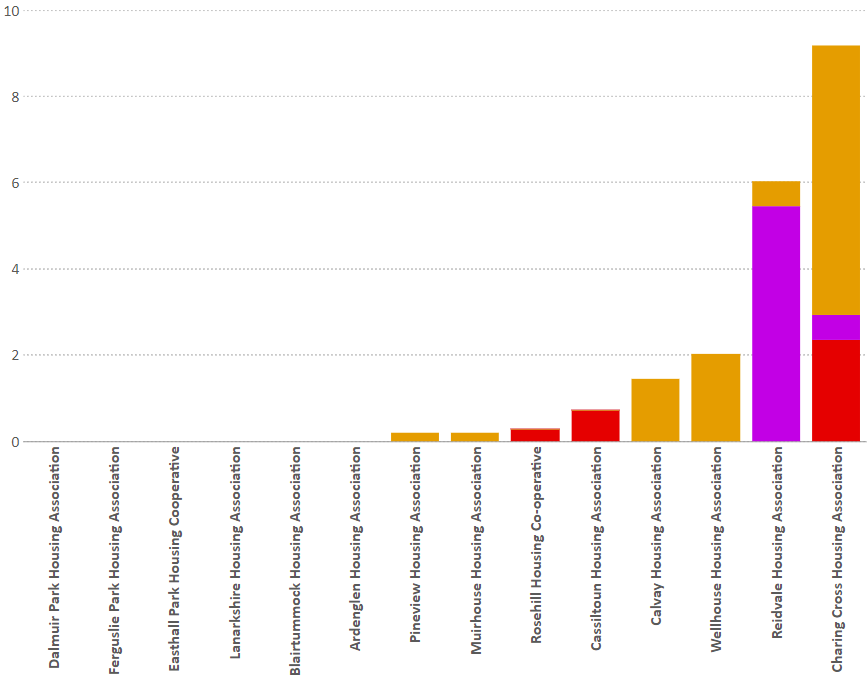 Indicator 6:  Percentage of stock meeting the Scottish Housing Quality Standard
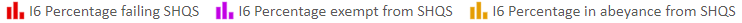 19
EESSH
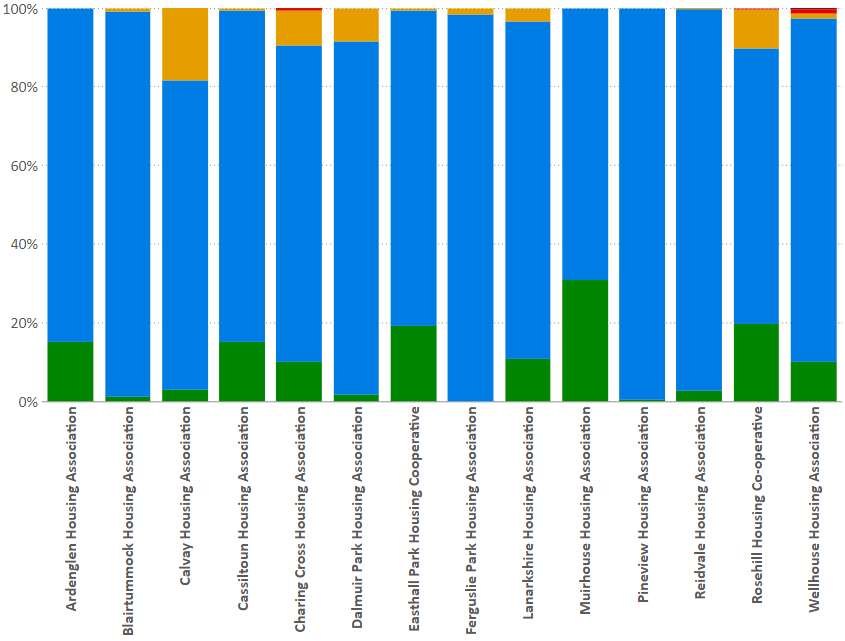 Meeting EESSH: 92.3%
EPC:  Percentage of stock with a  valid EPC certificate within each band



C12: EPC is ‘C’ or better
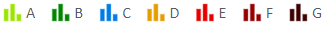 20
Emergency repairs
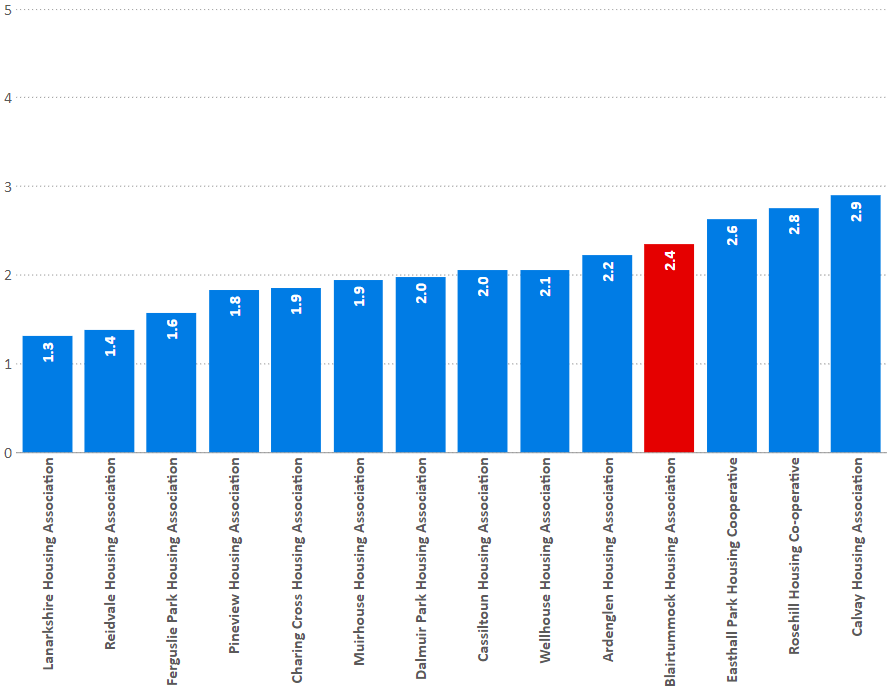 I8:  Average length of time taken to complete emergency repairs (hours)
21
Non-emergency repairs
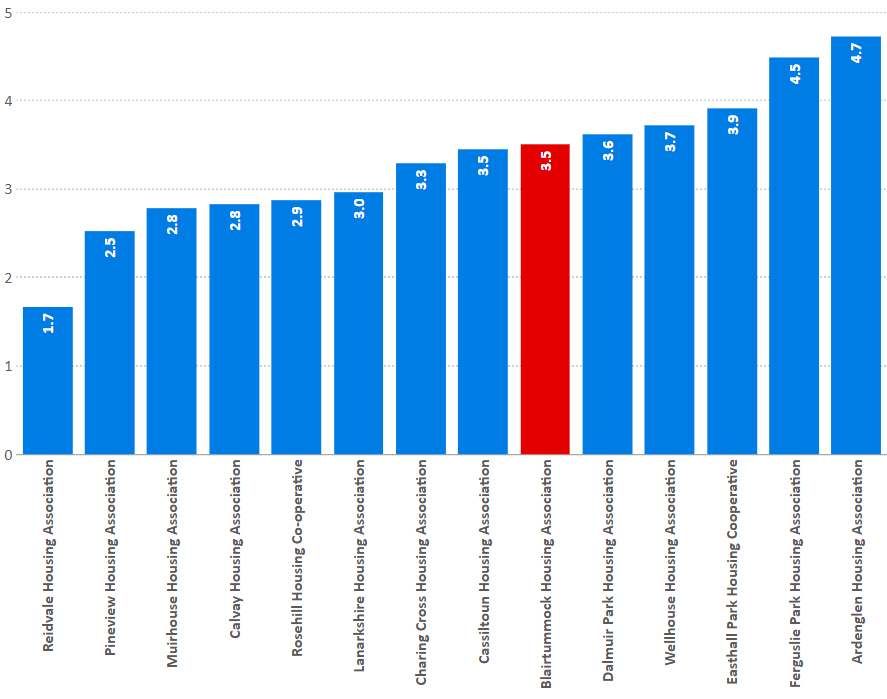 I9:  Average length of time taken to complete non-emergency repairs (working days)
22
Repairs Right First Time
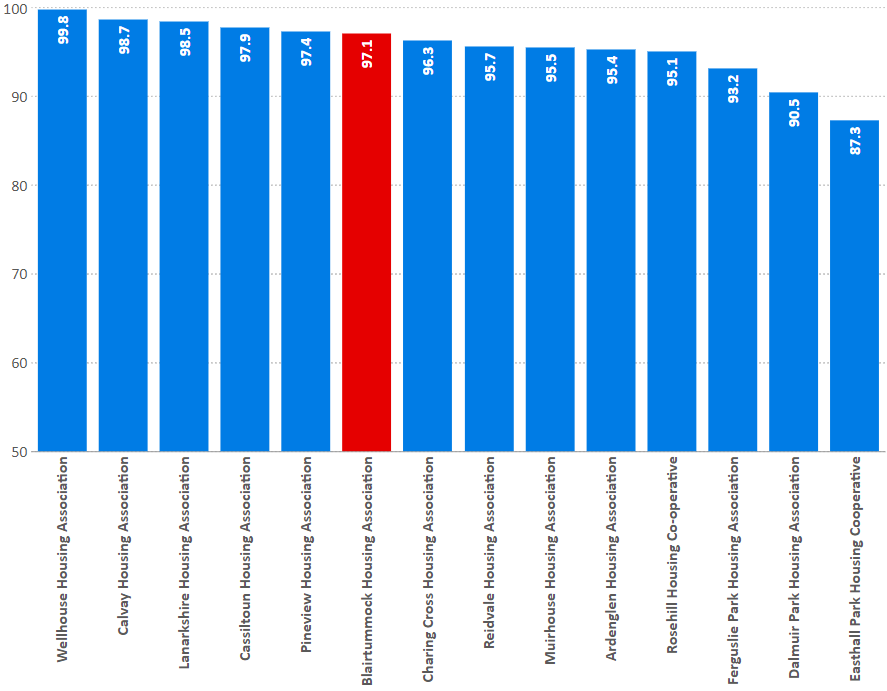 I10:  Percentage of reactive repairs carried out in the last year completed right first time
23
Repairs satisfaction
I12:  percentage of tenants who have had repairs or maintenance carried out in last 12 months satisfied with the repairs and maintenance service.
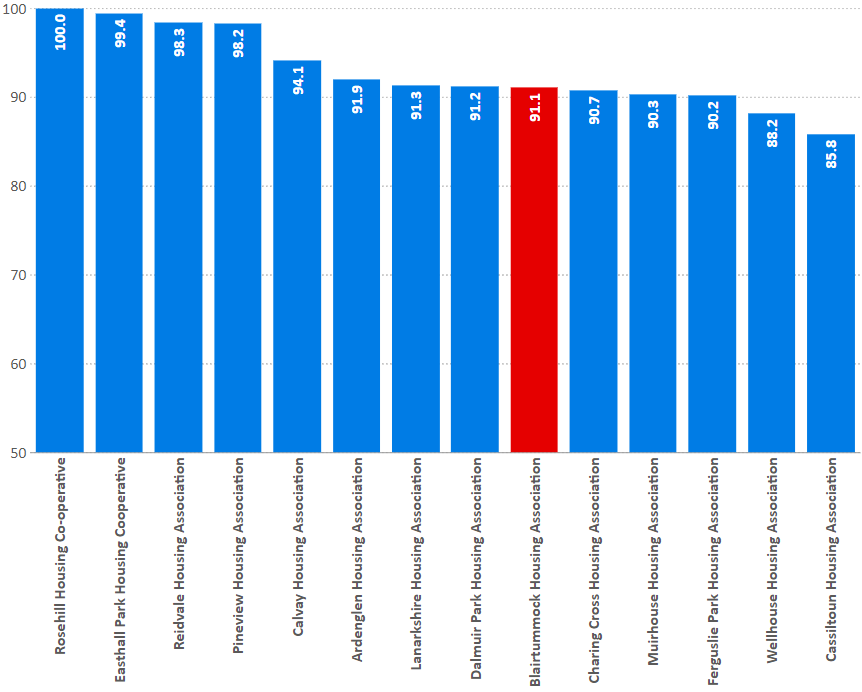 24
Gas safety
I11:  Number of properties that failed to have a gas safety check and record completed by the anniversary date.
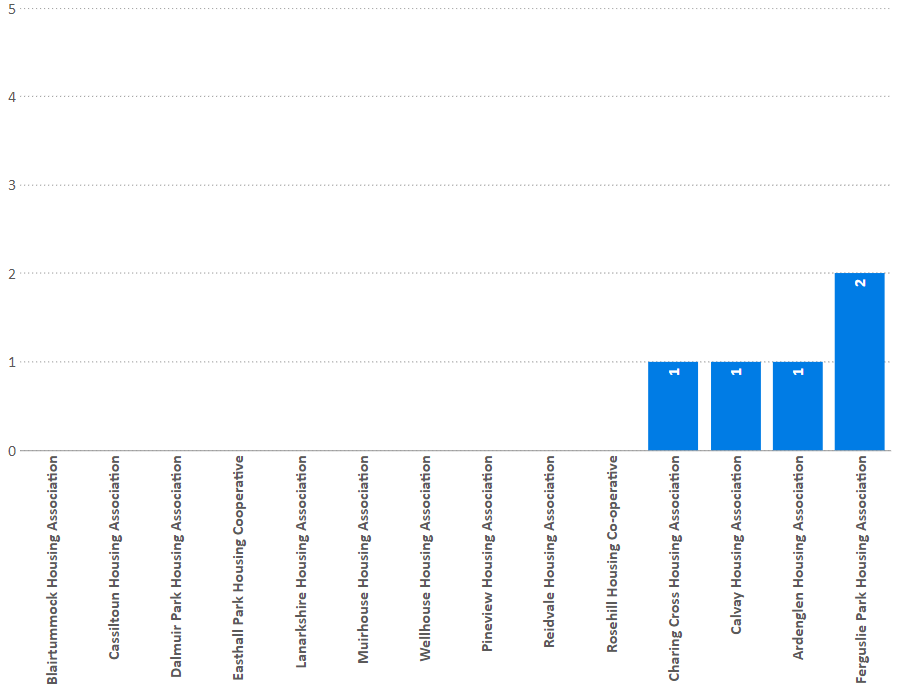 Access
25
Access
Housing lists & lets
26
27
Turnover
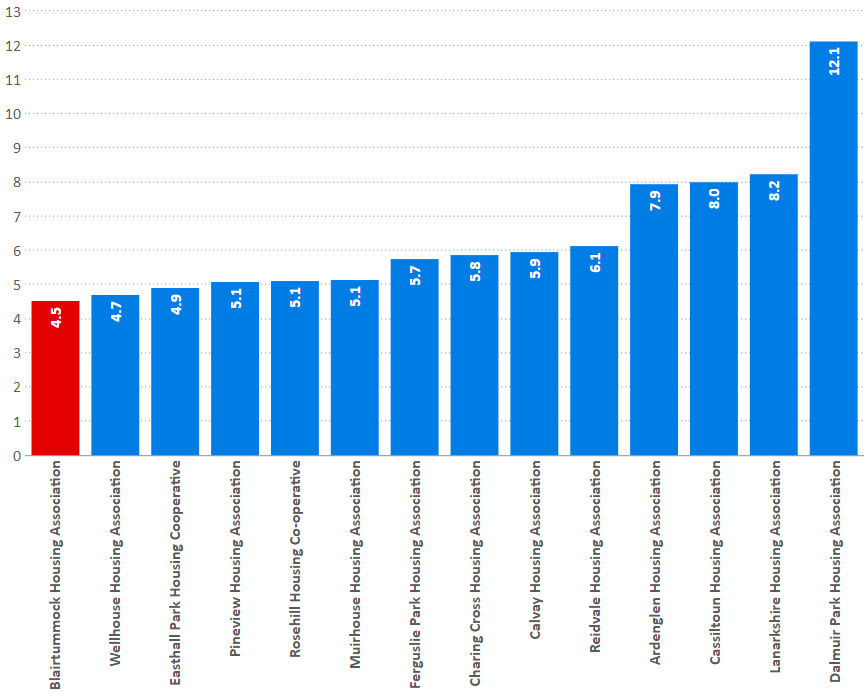 I17:  Percentage of lettable houses that became vacant in the last year.
28
Offers refused
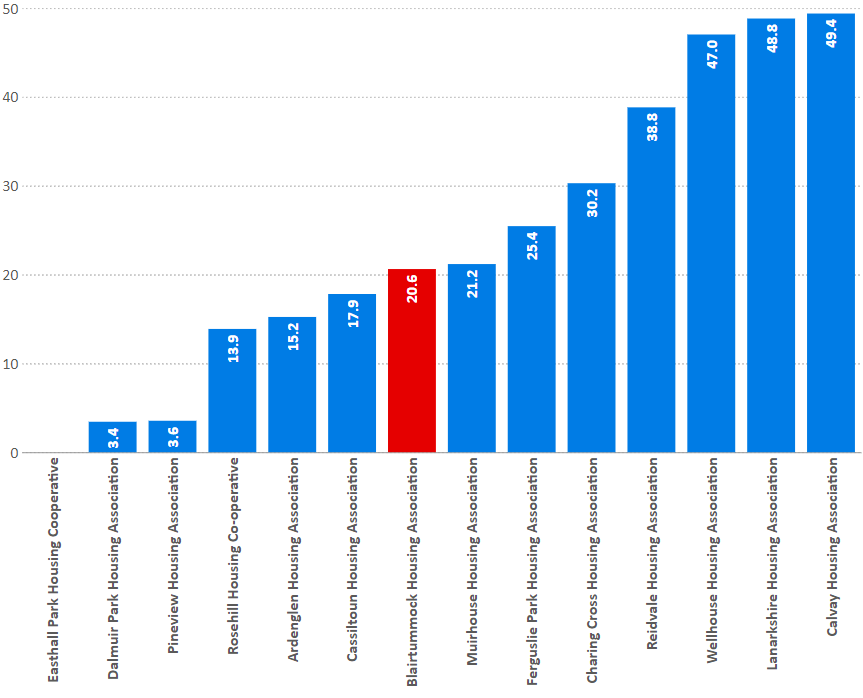 I14:  Percentage of tenancy offers refused during the year.
29
Lets by source
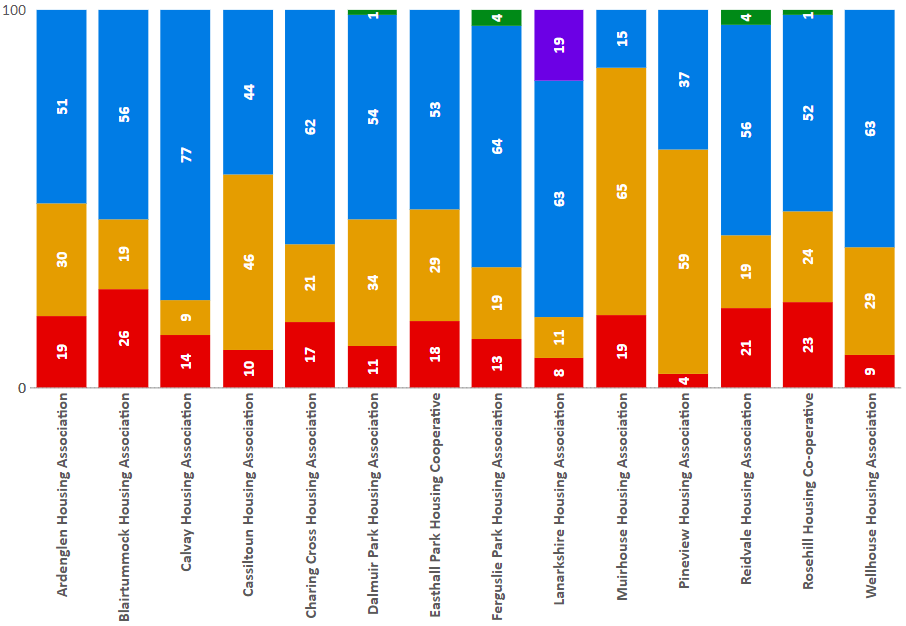 C2:  The percentage of lets during the reporting year by source of let.
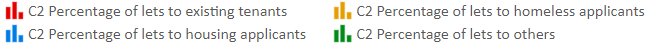 30
Lets to homeless
C2:  The percentage of lets during the reporting year to tenants that have been assessed as statutorily homeless.
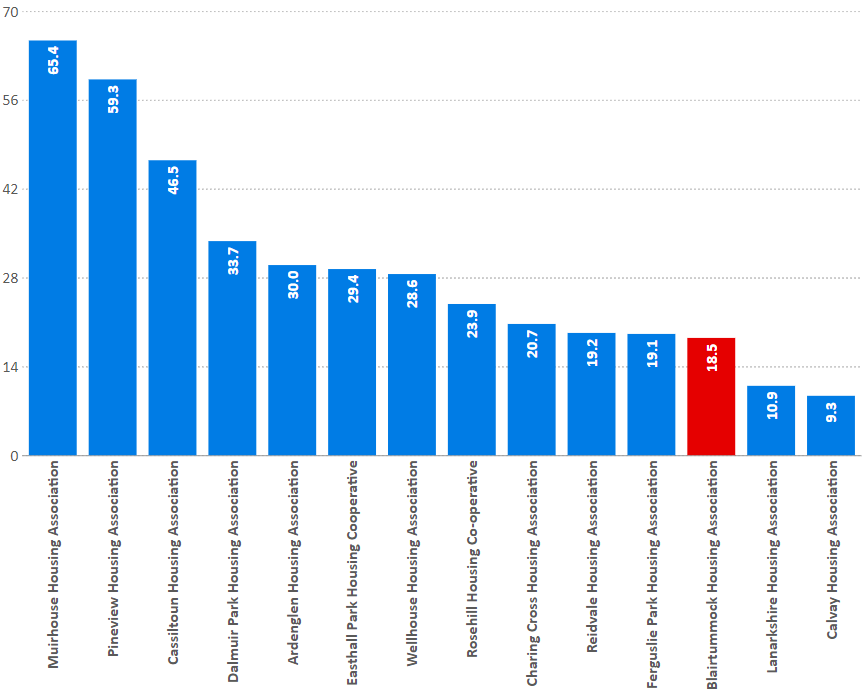 31
Homeless referrals
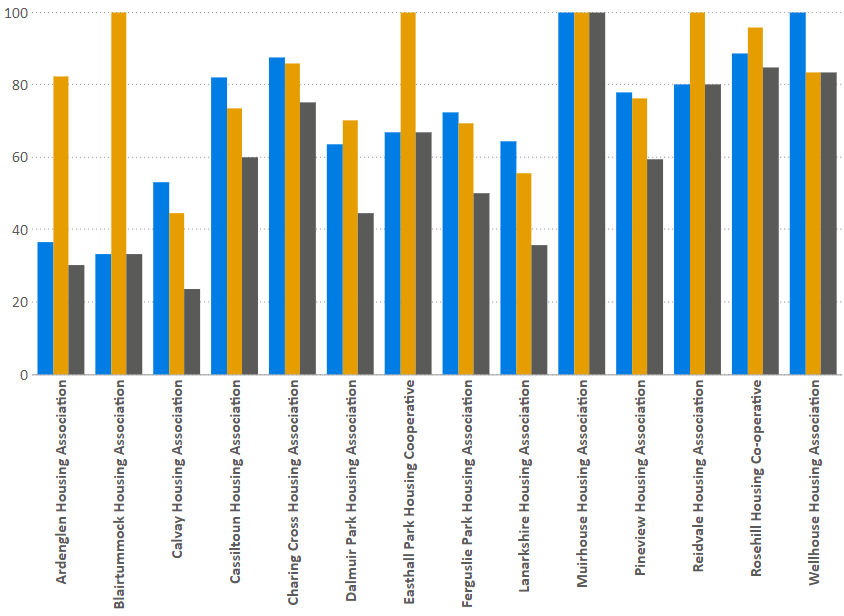 Blairtummock HA
Referrals 	15
Offers		5
Accepted 	5
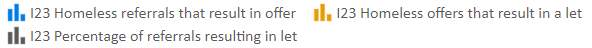 32
Tenancy sustainment
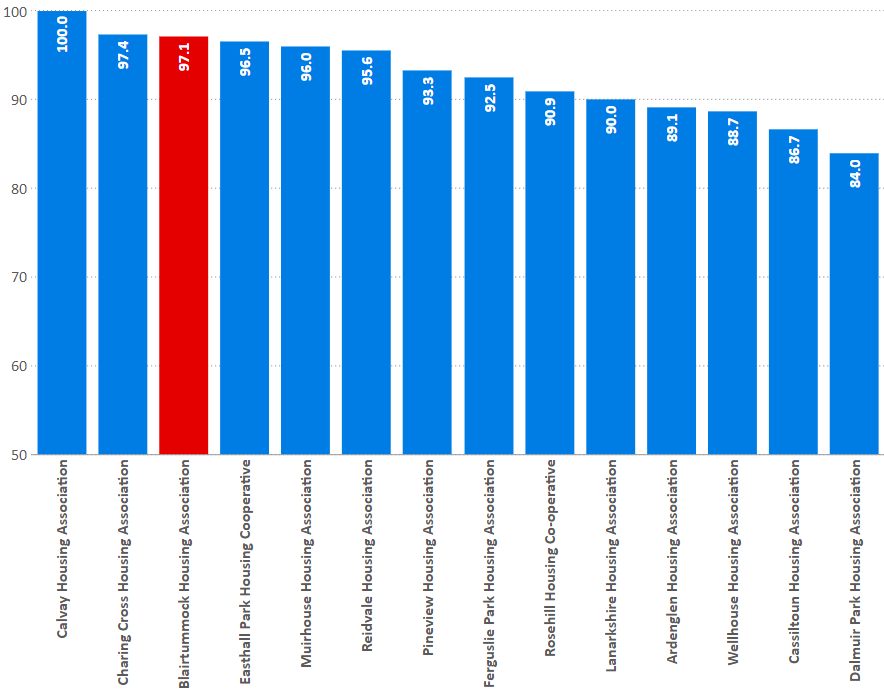 I16:  Percentage of new tenancies sustained for more than a year; all sources of let.
33
Tenancy sustainment (homeless)
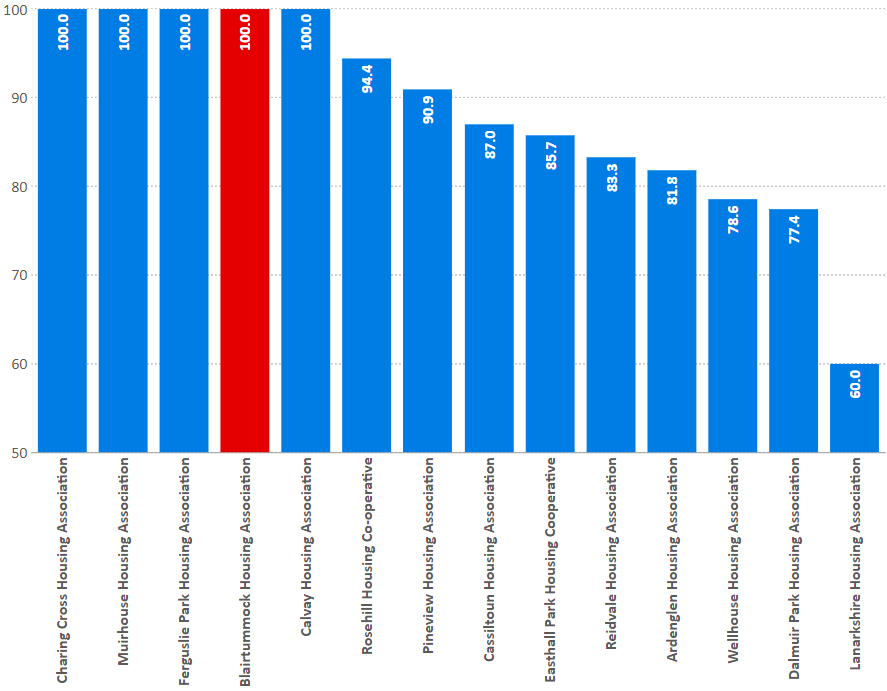 I16:  Percentage of new tenancies sustained for more than a year; statutory homeless.
34
Evictions
I22:  Evictions
Evictions as a percentage of stock
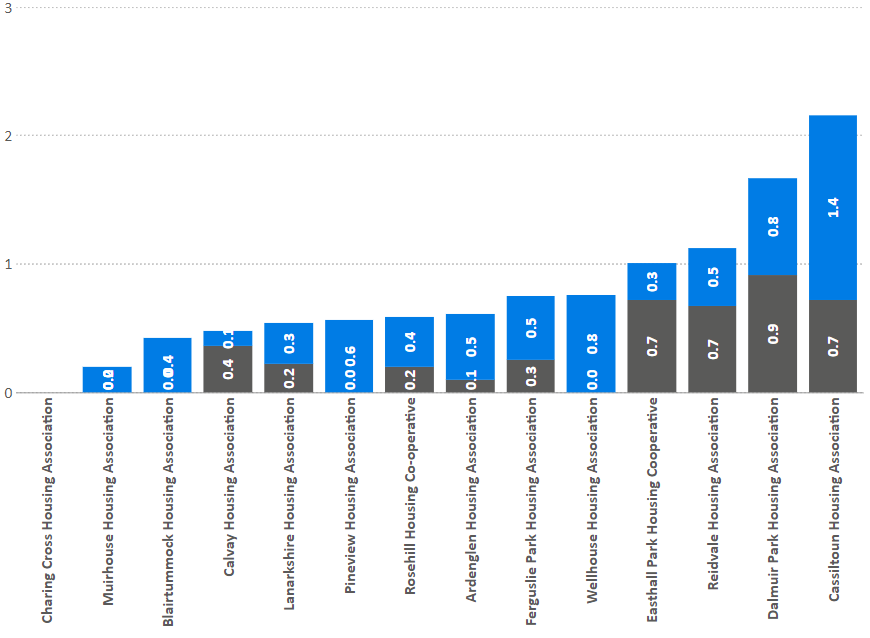 C4:  Abandonments as a percentage of stock.
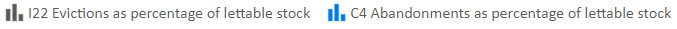 35
Medical adaptations
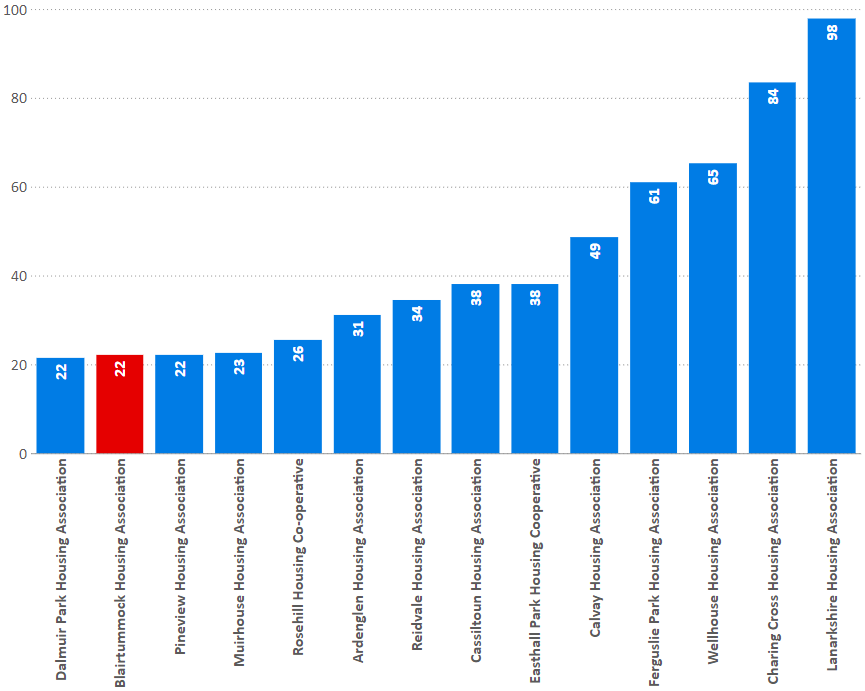 I21:  The average number of days to complete medical adaptations during the reporting year.
36
Medical adaptations
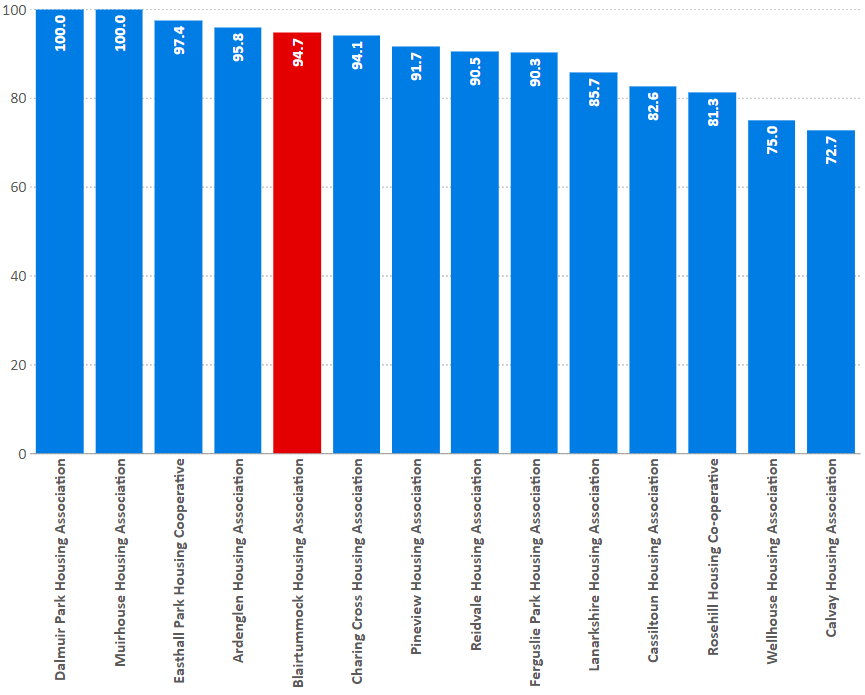 I19:  Percentage of approved applications completed in year
37
Rents
38
Average rent
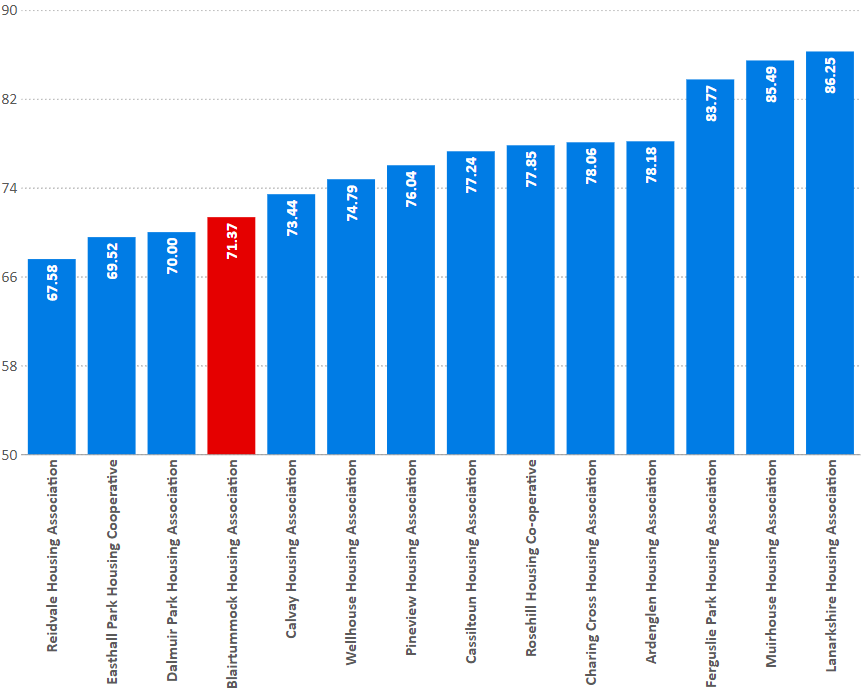 C17:  Average weekly rent (£)
- 3 Apt
39
Rent increase
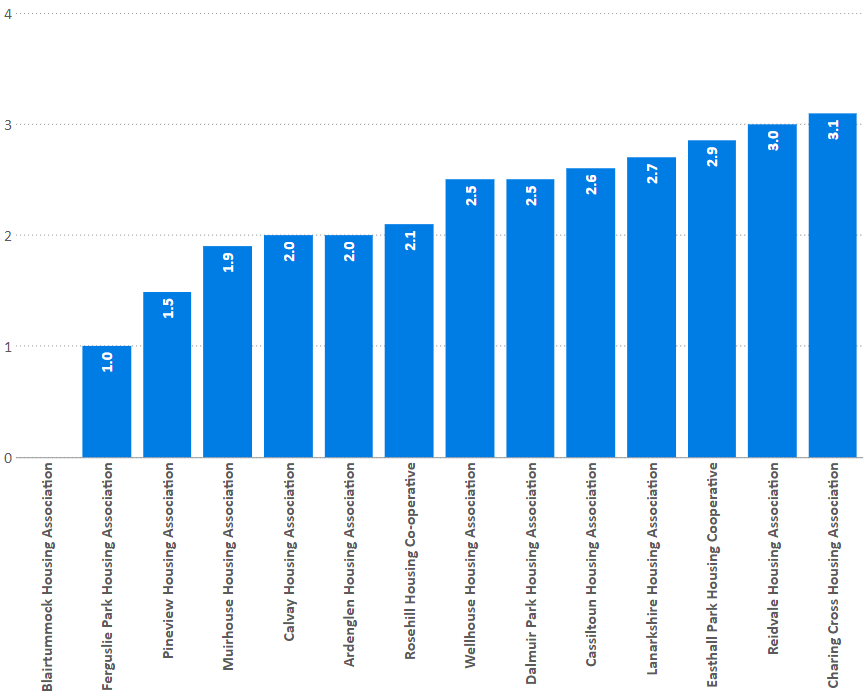 C5:  Average percentage change in weekly rent
40
Rent collection
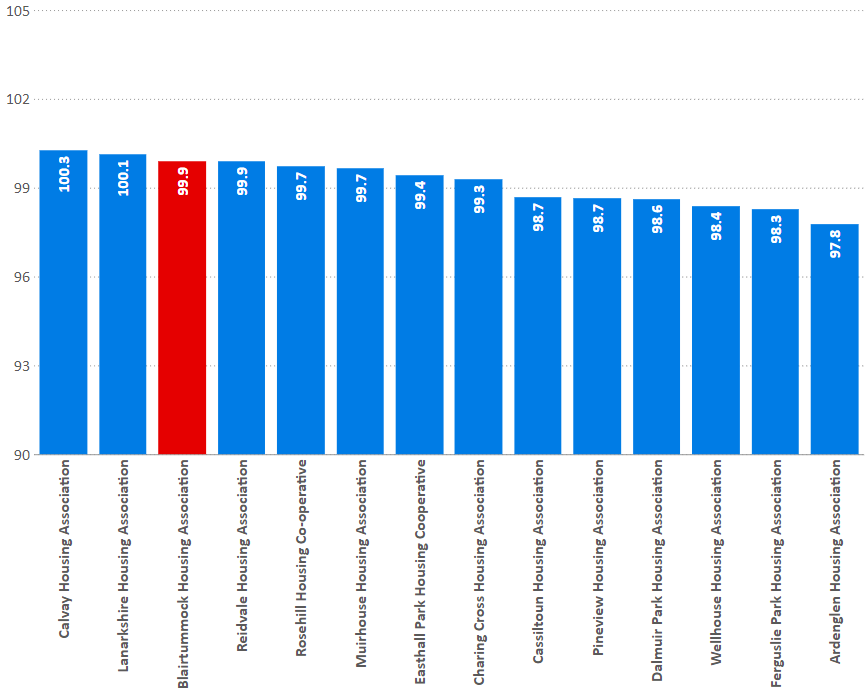 I26:  Rent collected from tenants as a percentage of total rent due in the reporting year
41
Arrears
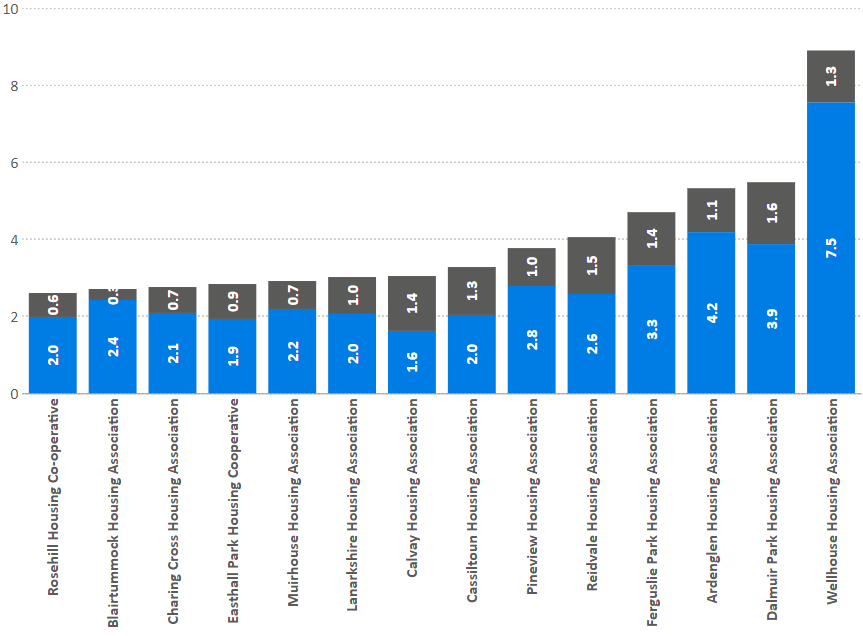 I27:  Current rent arrears (all tenants) as at 31 March each year as a percentage of rent due for the reporting year.
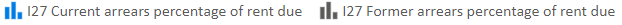 42
Arrears (trends)
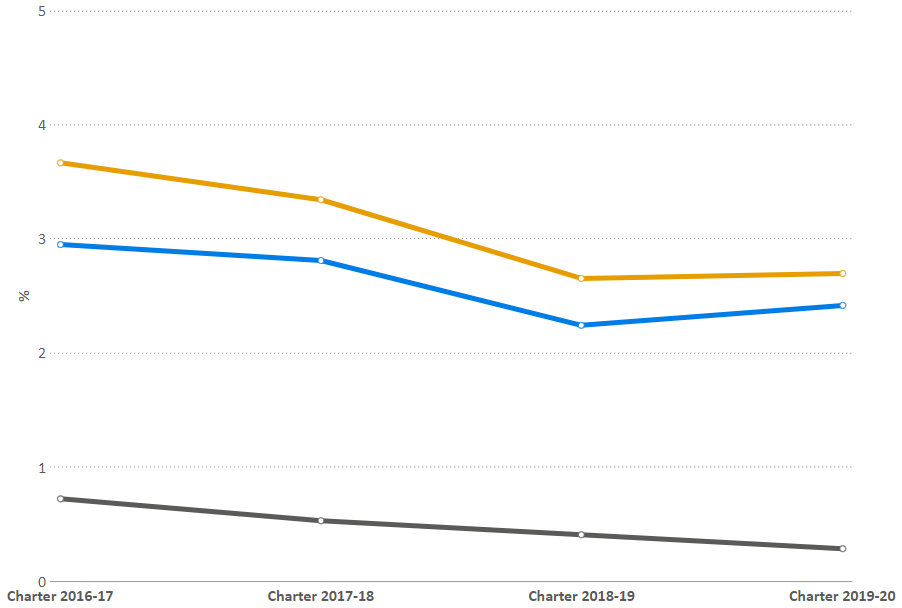 I27:  Gross Arrears trends
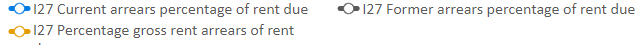 43
Arrears written off
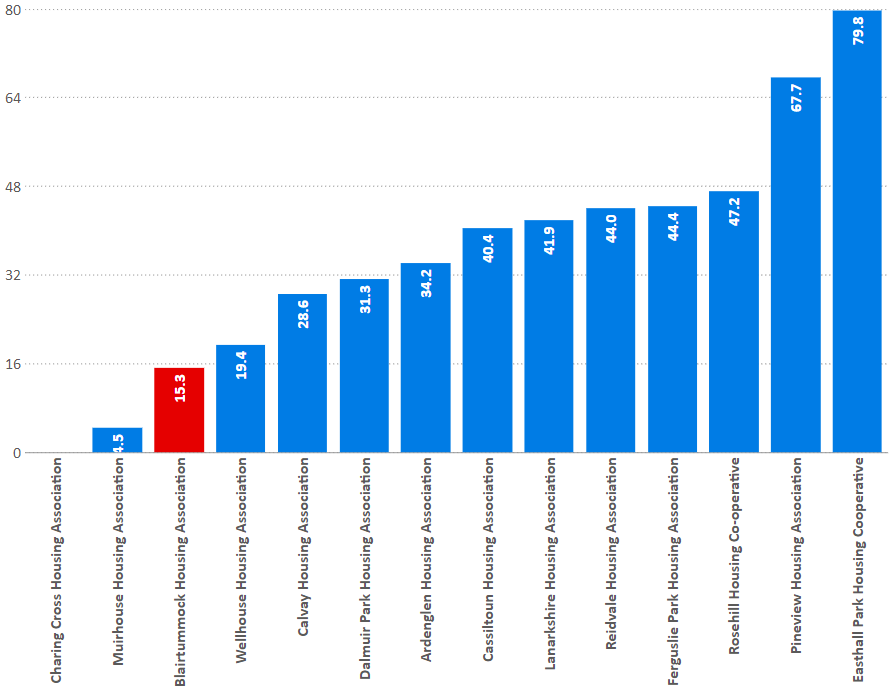 C7:  percentage of former tenant rent arrears written off at the year end.
44
Voids
45
Relet times
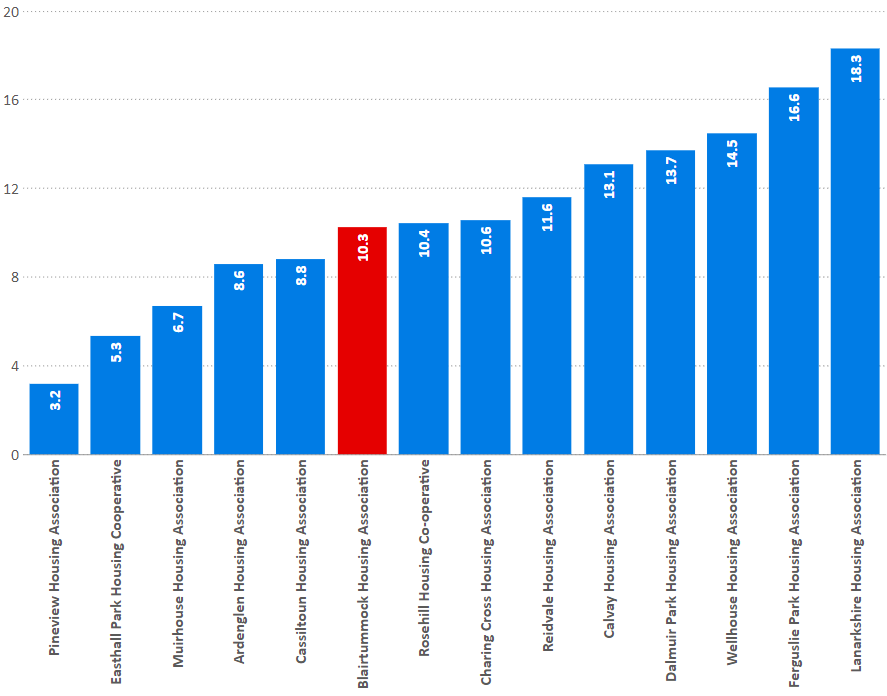 I30:  Average length of time taken to relet properties in the last year (calendar days)
46
Void rent loss
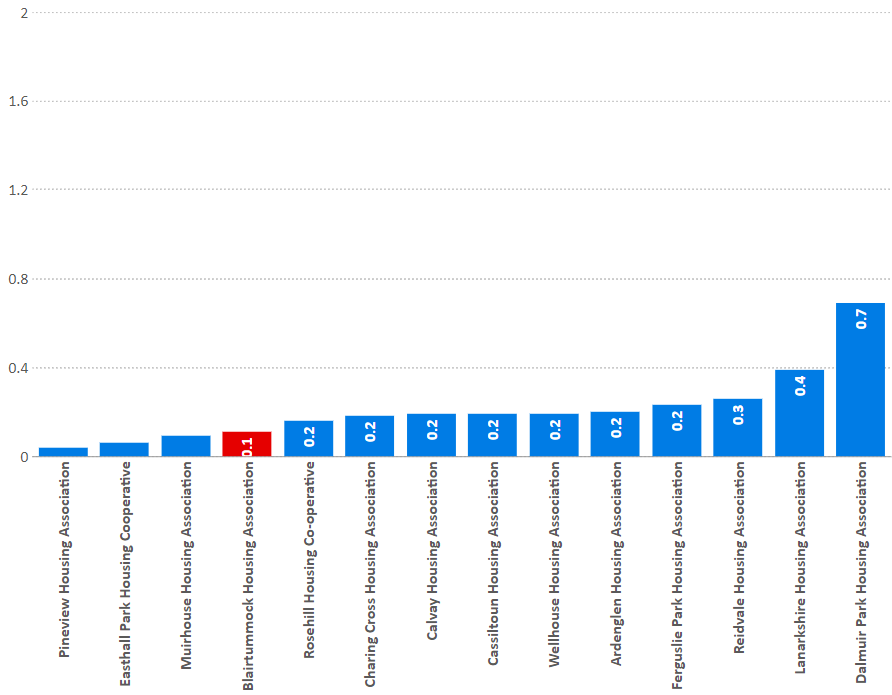 I18:  percentage of rent lost through properties being empty in the last year
47
Void rent loss (trends)
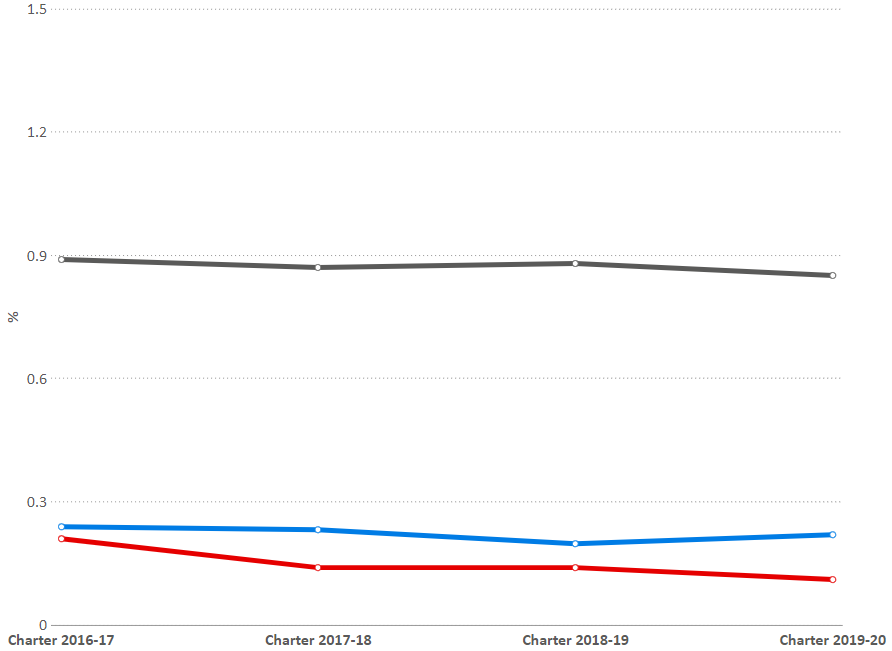 I18:  percentage of rent lost through properties being empty in the last year
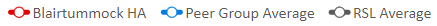 48
Landlord Report
Service
Satisfaction:
   Overall 
   Keeping informed
   Opportunities to participate
SHQS
Emergency repairs time
Non-emergency repairs time
Right first time
Repairs satisfaction
Value for Money
Annual rent increase
Void relet time
Void rent loss
Rent collected
Service and Value for Money
Landlord Report Indicators
49
Landlord Report
-
-
-
50
Landlord Report
Service  v  Value for money

Comparison with Peer group
Overall summary - 2019
Areas for concern?

23 offers refused

6 out of 35 lets to homeless
Positives

Everything, especially:
EESSH (100% meeting in 2018/9)
0 evictions
low, low rent (£71.14)
very limited legal action, but still a good arrears record
Overall summary - 2020
Areas for concern?

Satisfaction trends – is this significant?
EESSH2 – a substantial commitment
5 lets to homeless, 10 homeless referrals not made offer (issues with GCC referrals?)
Positives
Lots of things, including:
SHQS and EESSH (100% meeting)
100% gas safety checks completed
Tenancy sustainment, especially homeless lets (100%)
0 evictions, again
0% rent rise
Former Rent Arrears – only 0.3% of rent owed
Scotland’s Housing Network 
First floor, 19 Haymarket Yards 
Edinburgh 
EH12 5BH

T: 0131 466 3710
E: info@scotlandshousingnetwork.org
W: www.scotlandshousingnetwork.org 

      @ScotHousingNet
       facebook.com/scotlandshousingnetwork
       Linkedin.com – Scotland’s Housing Network
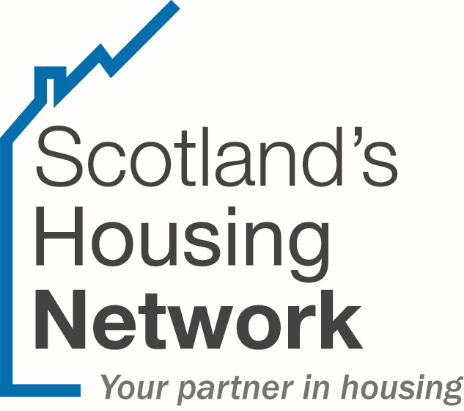 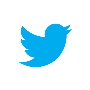 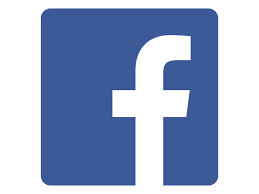 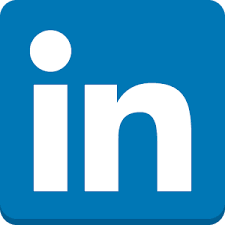 53